ФОТООТЧЁТ 
О ПРОВЕДЕНИИ МЕРОПРИЯТИЙ В 
ГОЛ «ЗДРАВА»
В РАМКАХ СЕТЕВОГО ПРОЕКТА
«МЫ ПОМНИМ ТЕБЯ, СОЛДАТ!»
МАОУ СОШ №62
ГОЛ «ЗДРАВА»
Руководитель проекта: Ахматгалиева Л.Н.
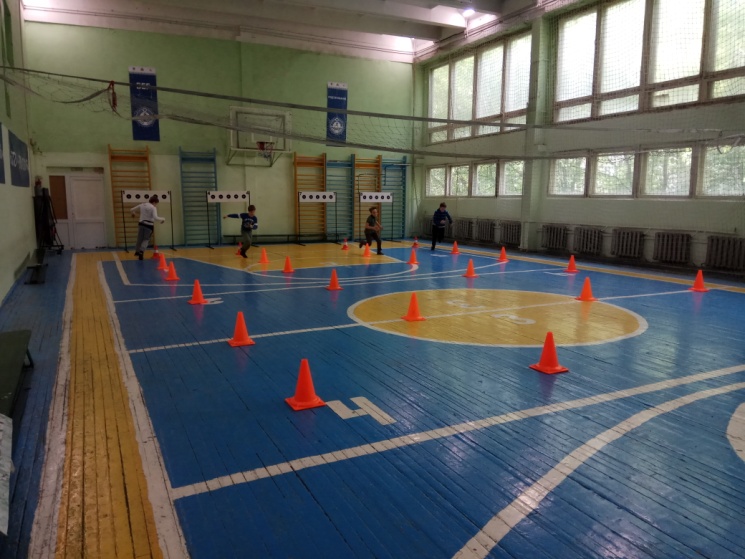 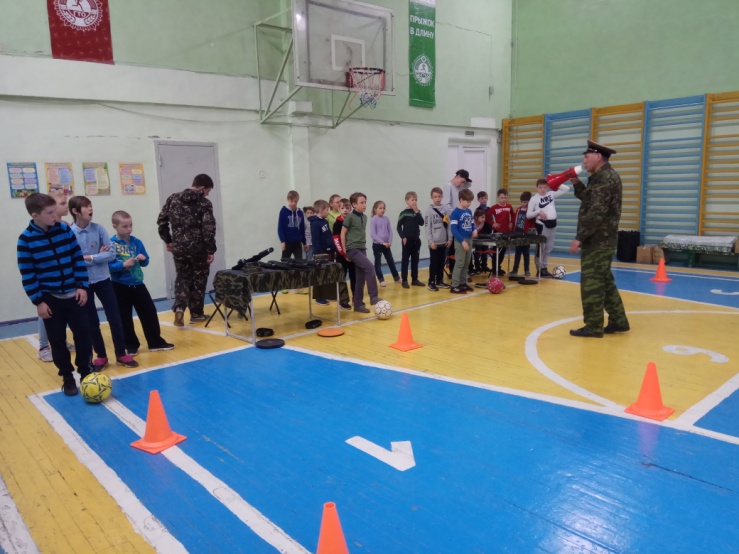 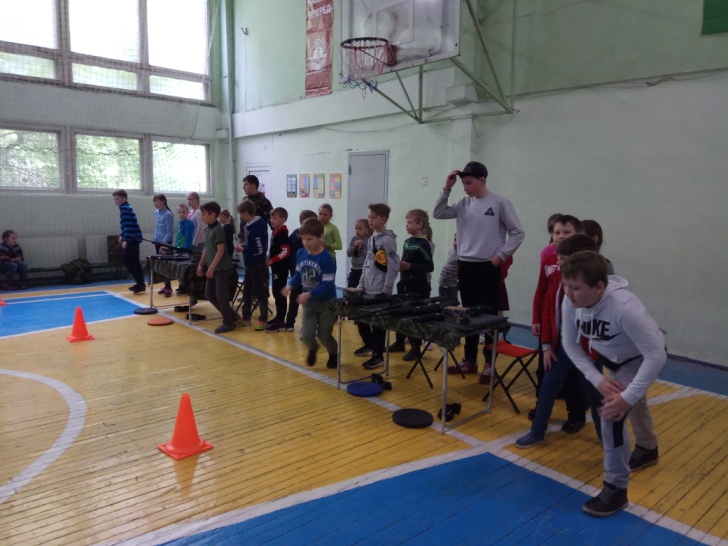 Военная программа
«Лазерный биатлон»
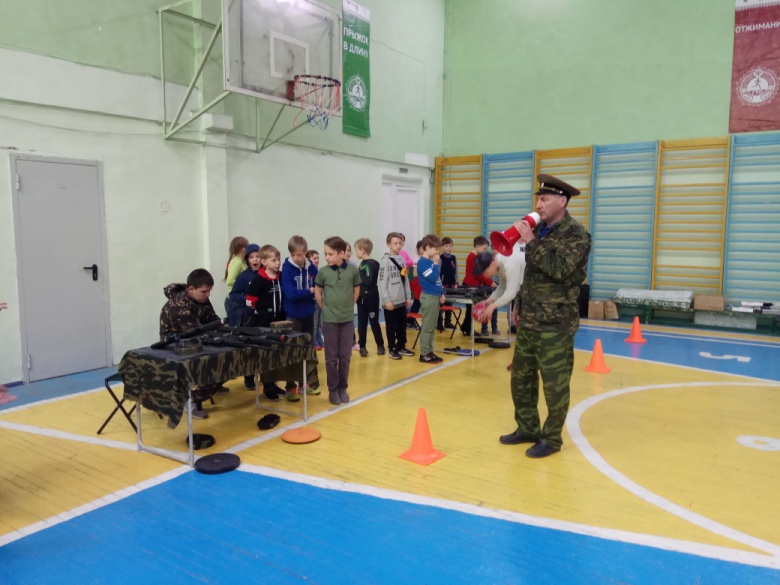 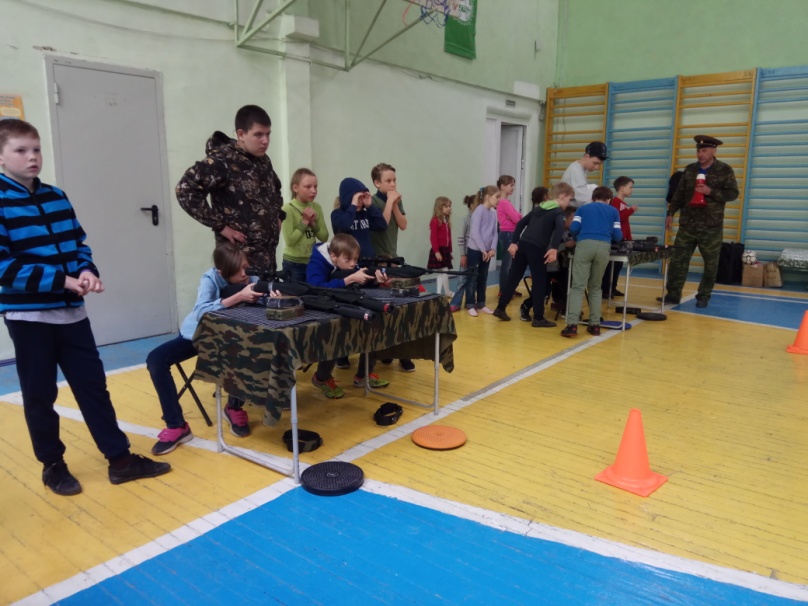 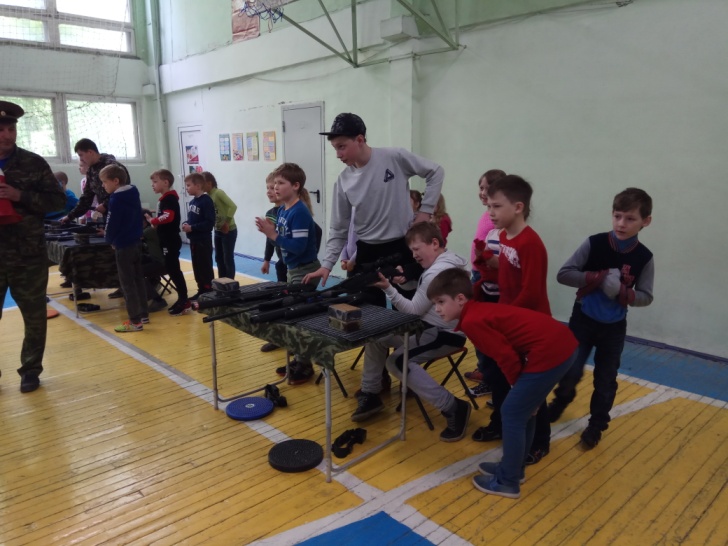 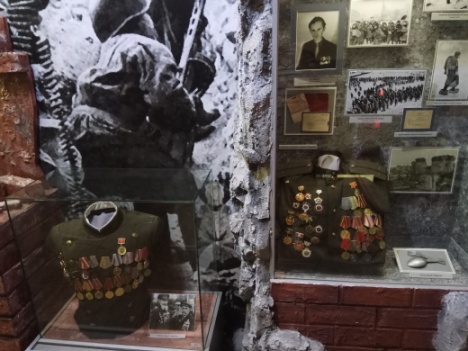 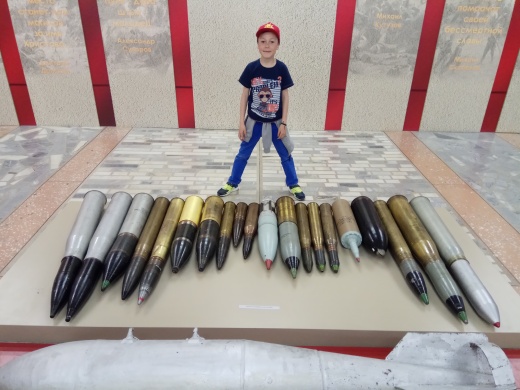 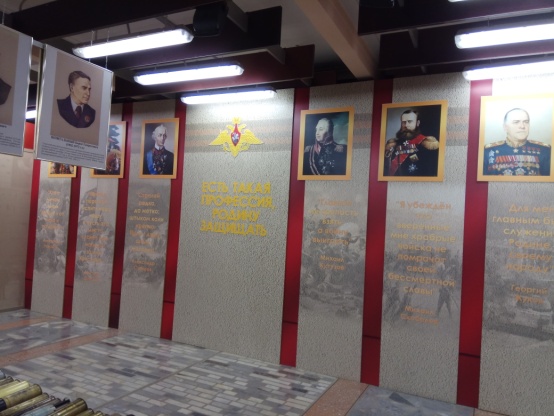 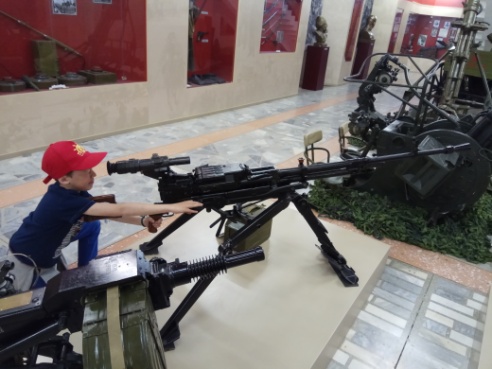 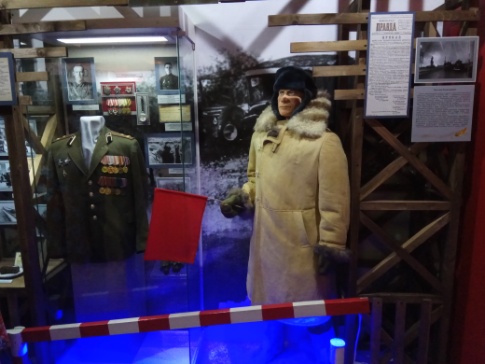 Музей боевой славы Урала
«Великая Победа на фронте и в тылу»
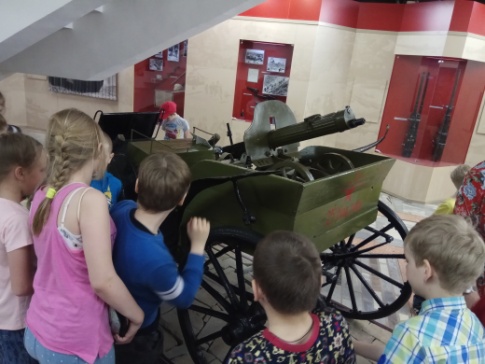 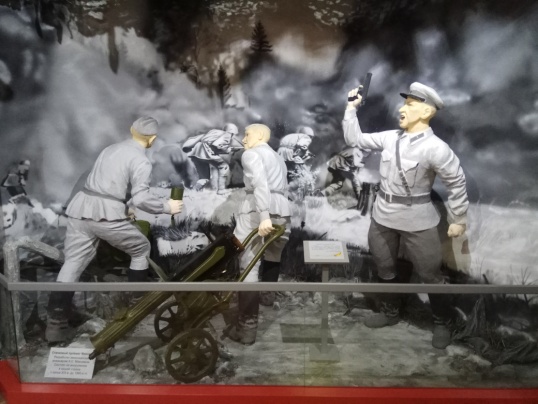 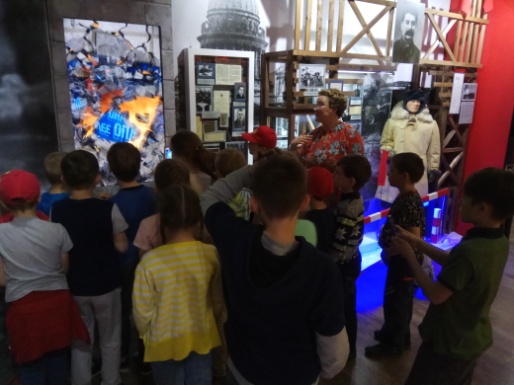 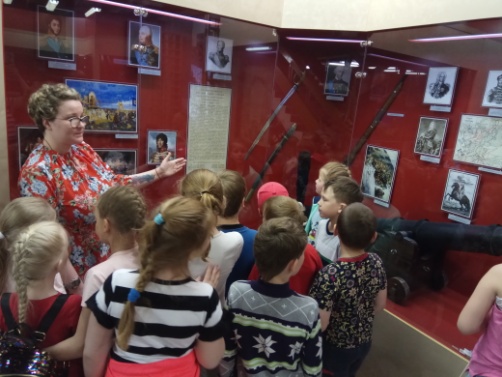 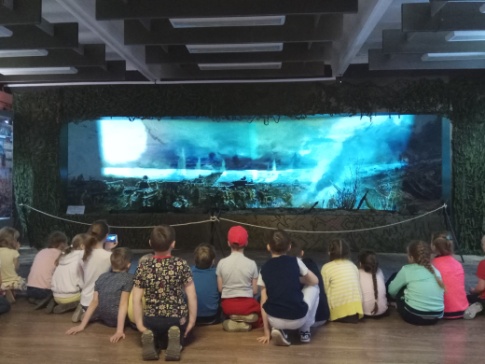 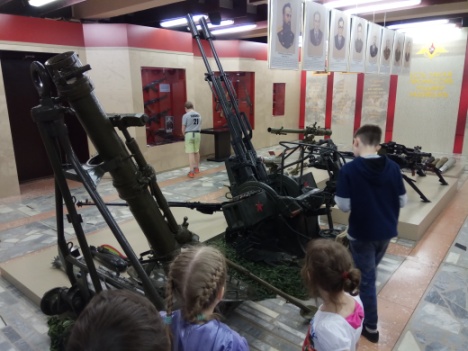 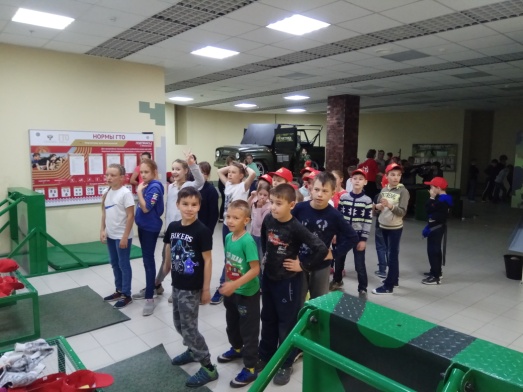 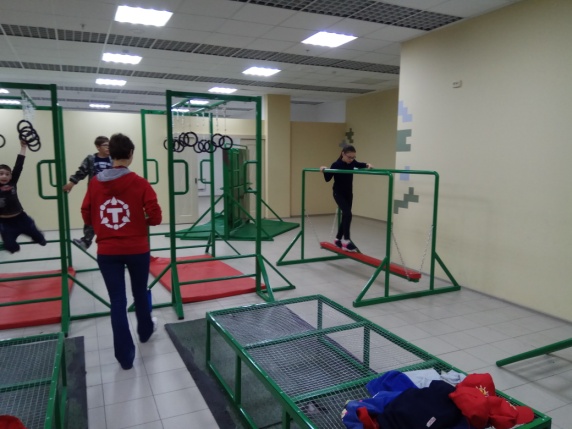 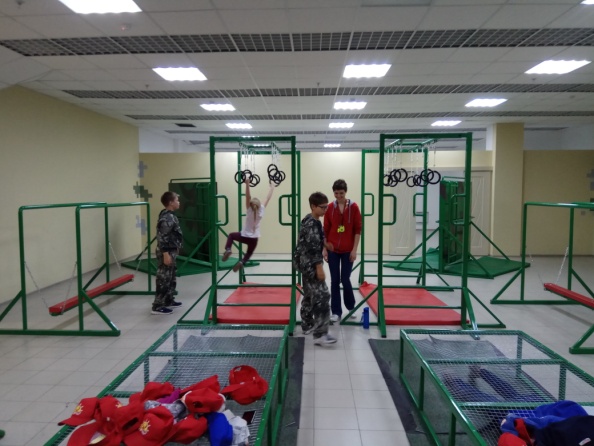 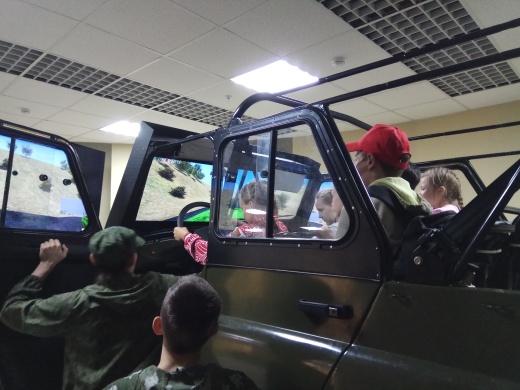 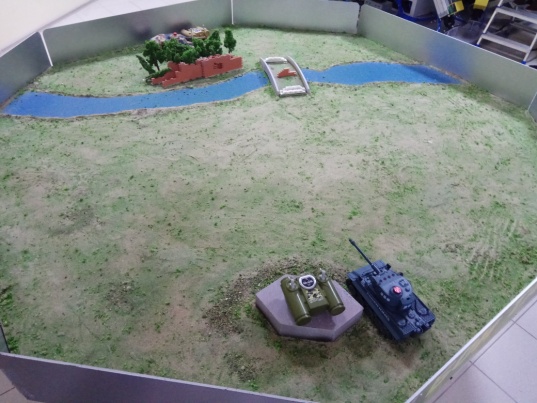 Военная программа
«Тактика Милитари»
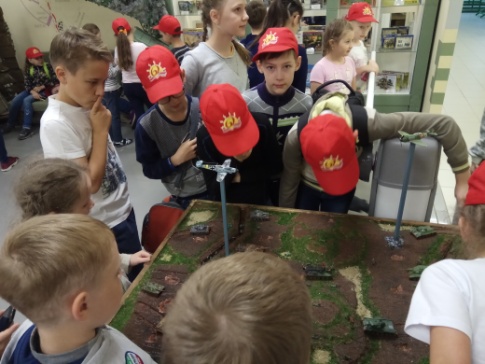 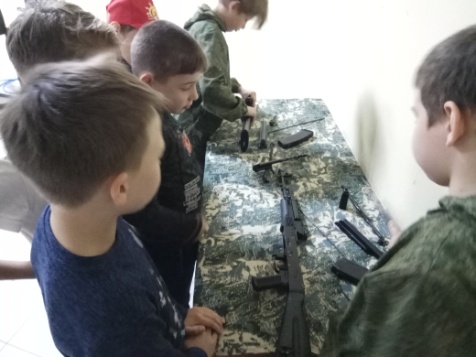 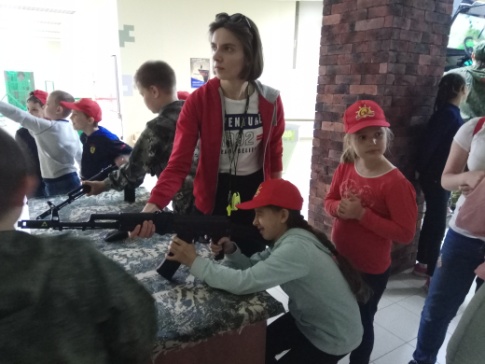 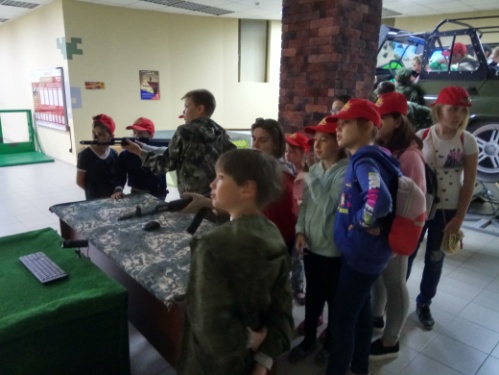 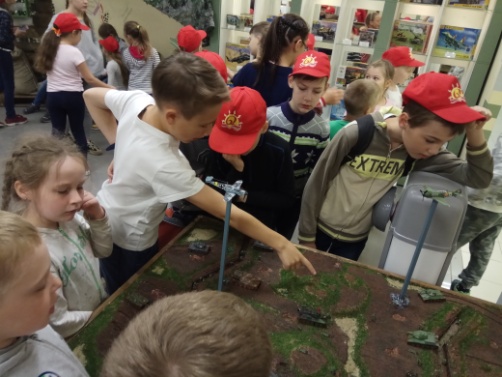 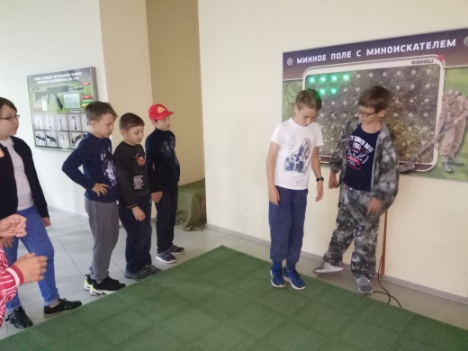 Конкурс рисунков 
«Не отнимайте солнце у детей»
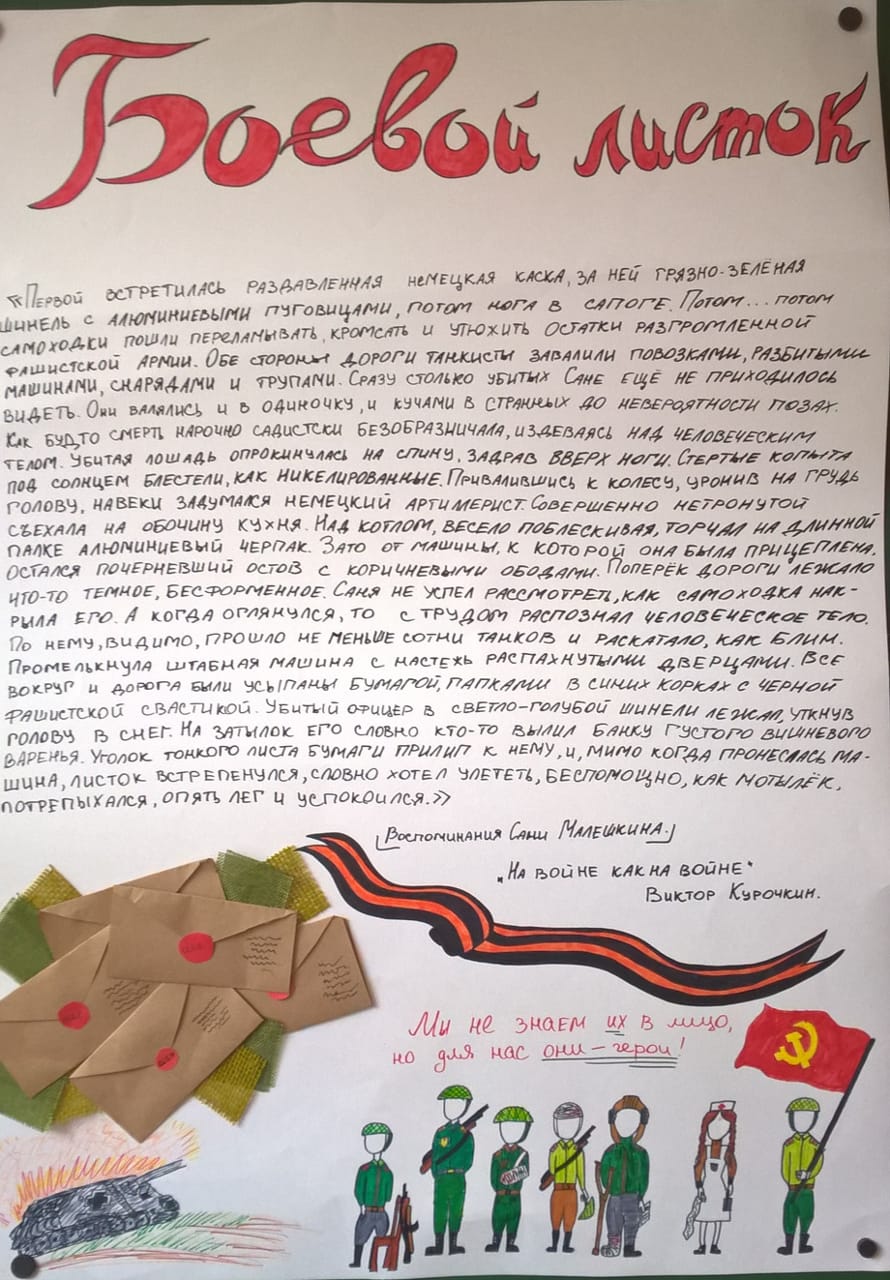 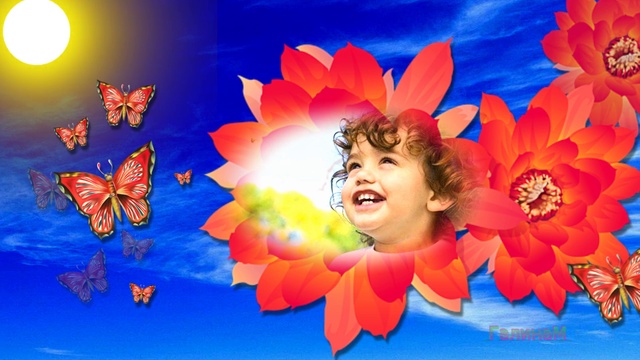 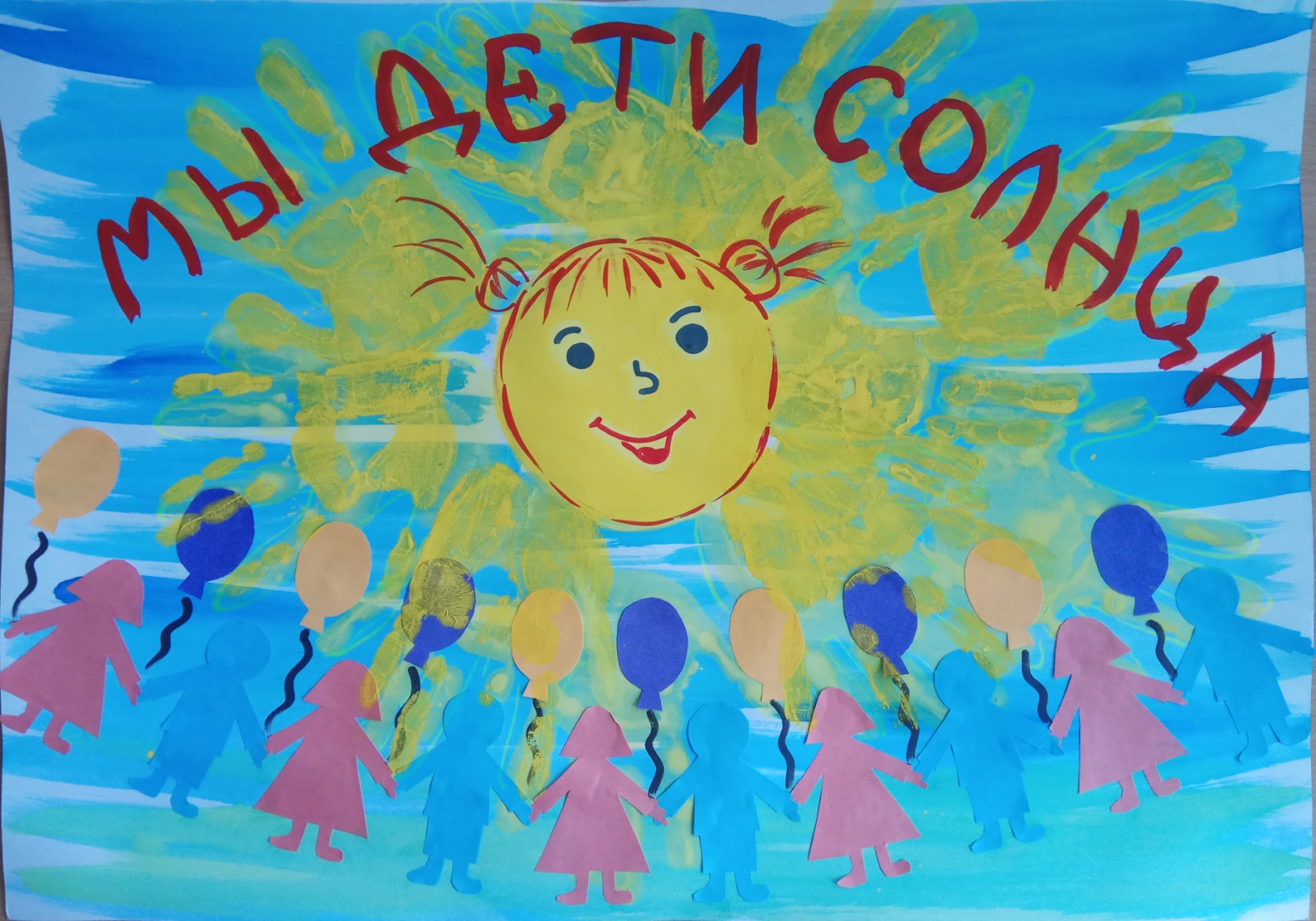 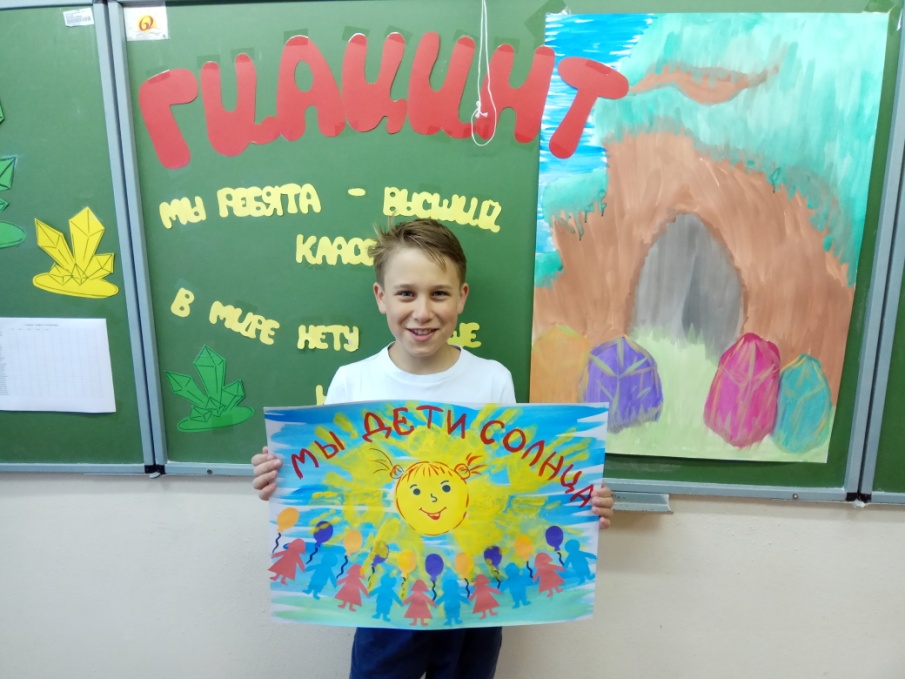 Авторы рисунка: Данилов Матвей, Самигулин Григорий
Руководитель: Ахматгалиева Лариса Николаевна
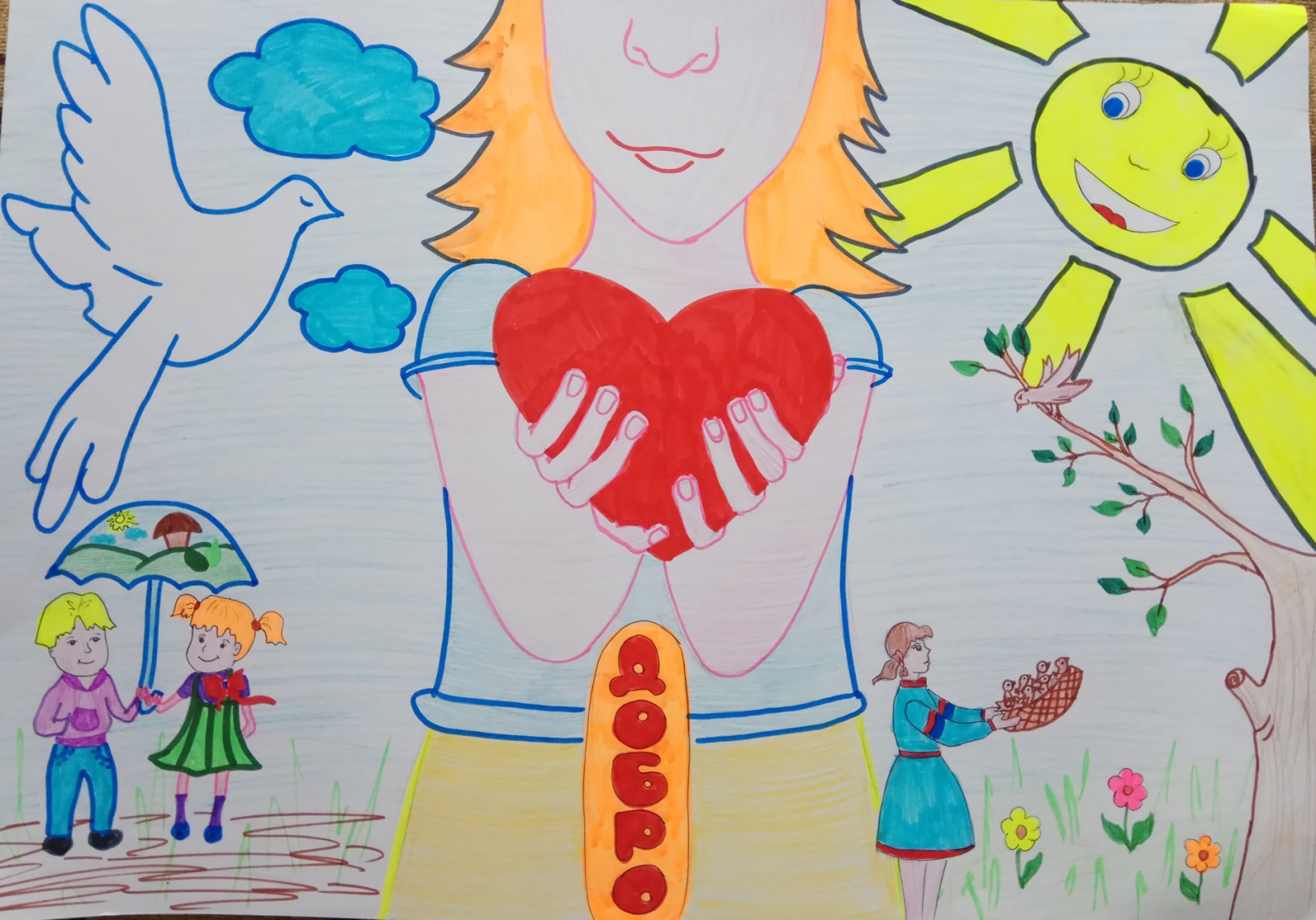 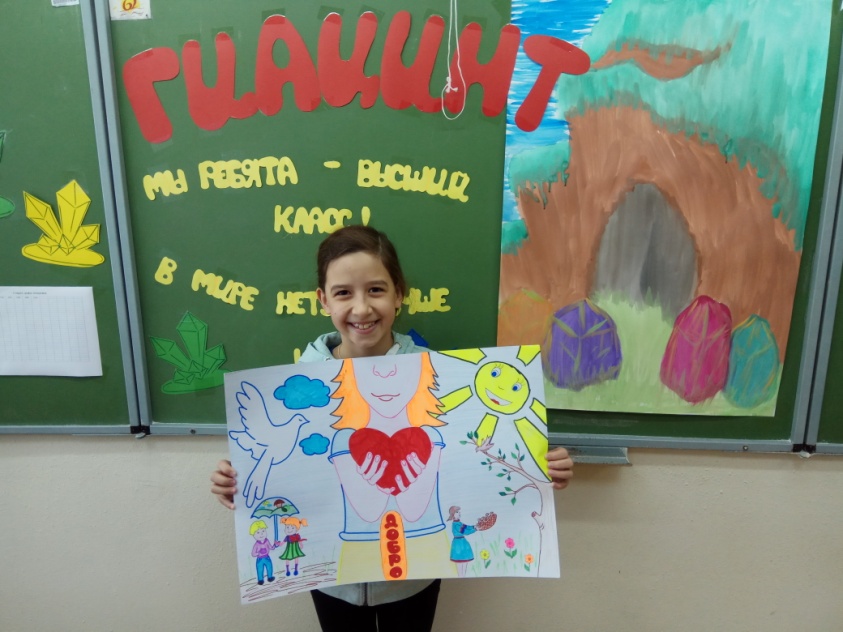 Автор рисунка: Шемякина Евдокия
Руководитель: Ахматгалиева Лариса Николаевна
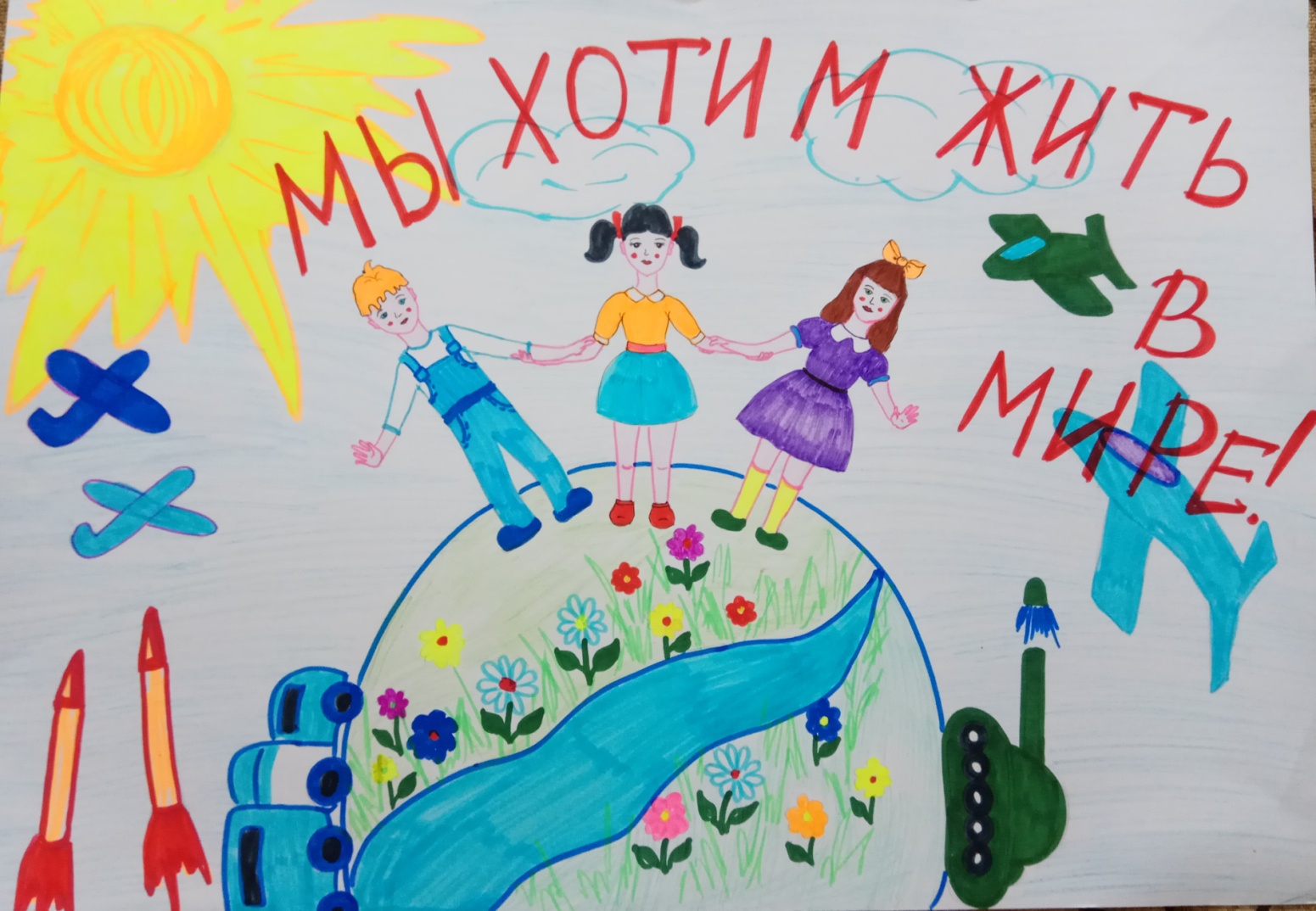 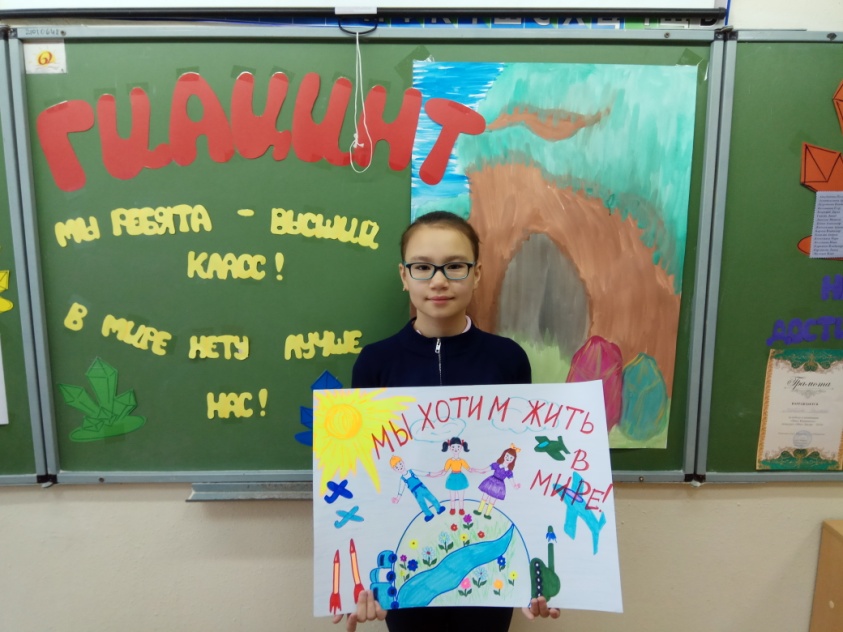 Автор рисунка: Ахматгалиева Арина
Руководитель: Ахматгалиева Лариса Николаевна